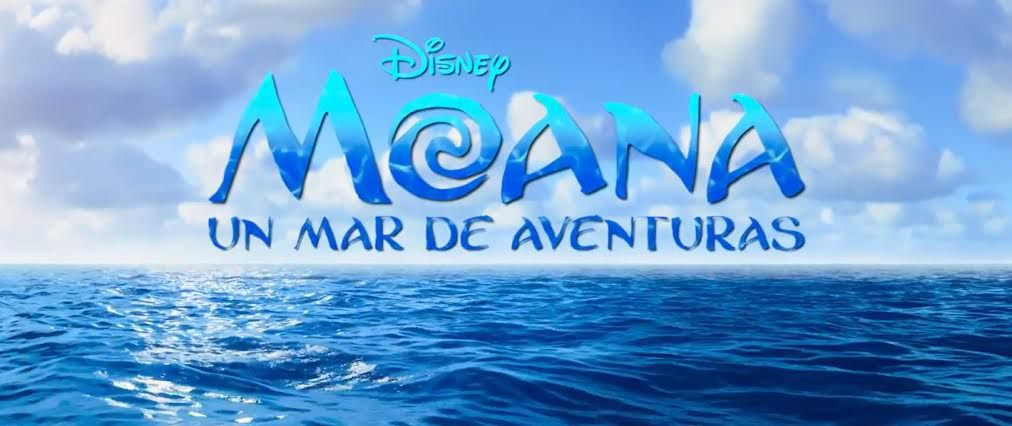 Los personajes principales de Moana: Un Mar de Aventuras
Moana
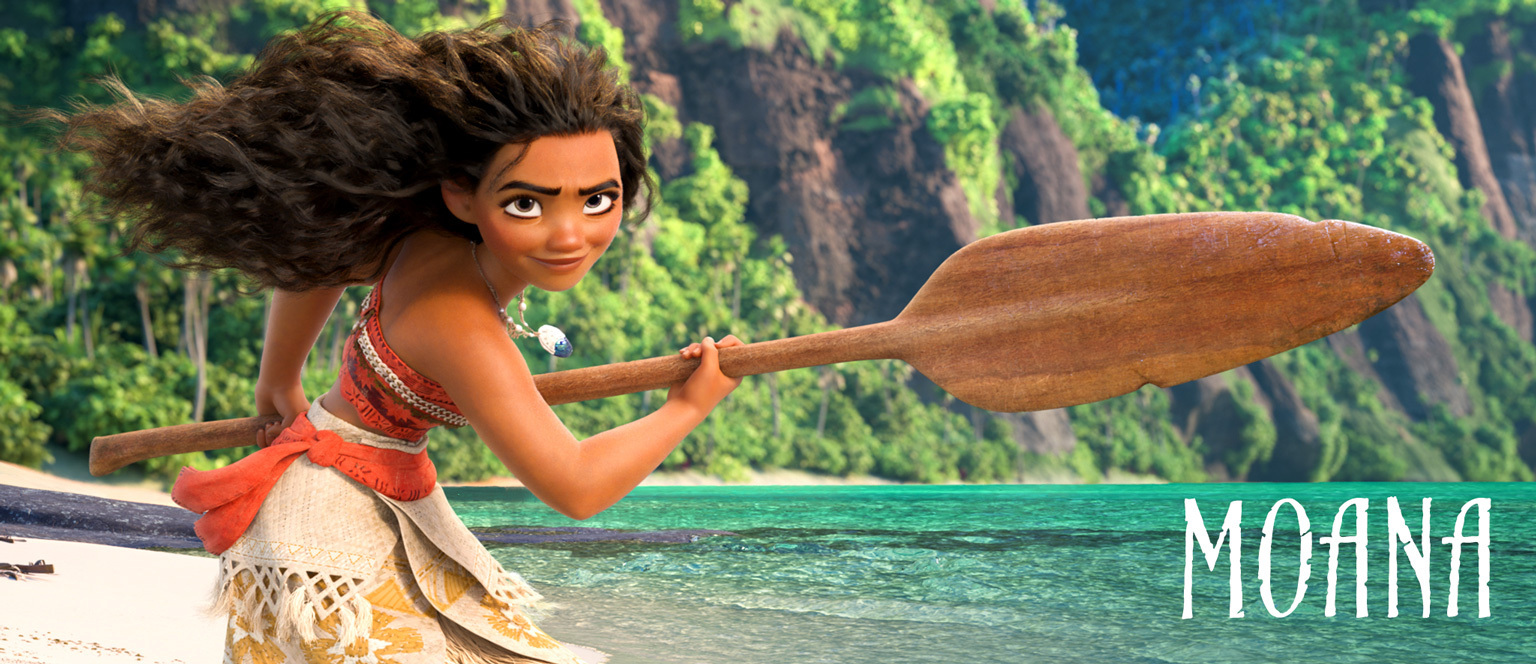 Maui
El semidiós
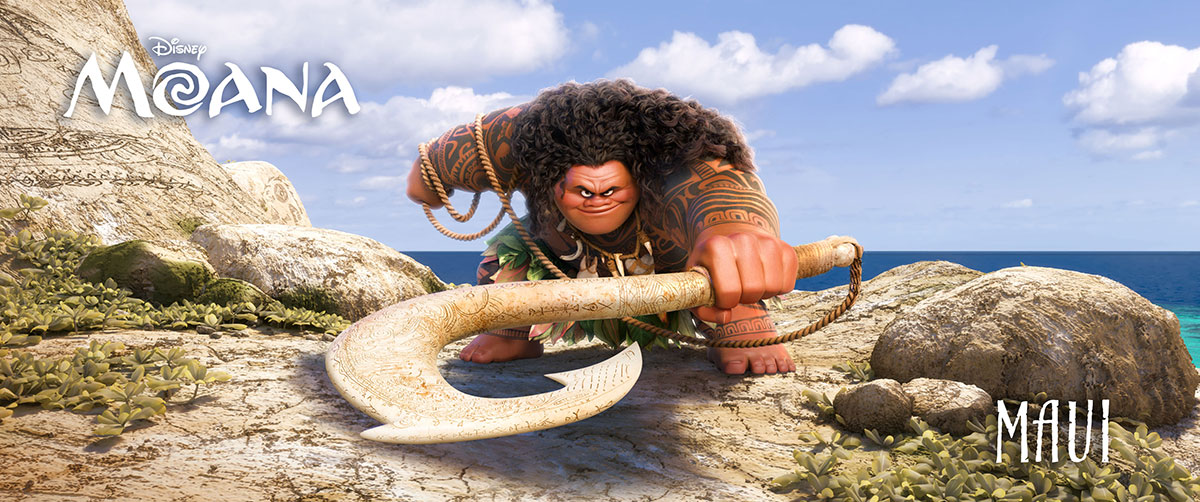 Heihei
El gallo
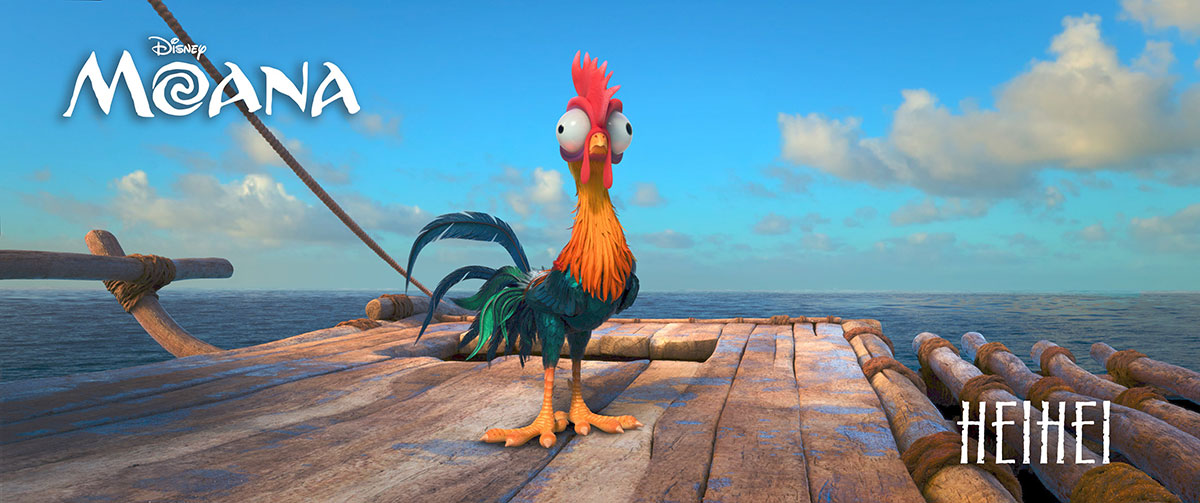 Pua
El cerdito
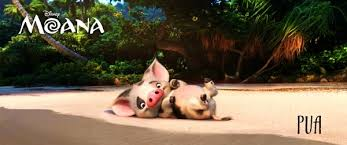 Te Ká
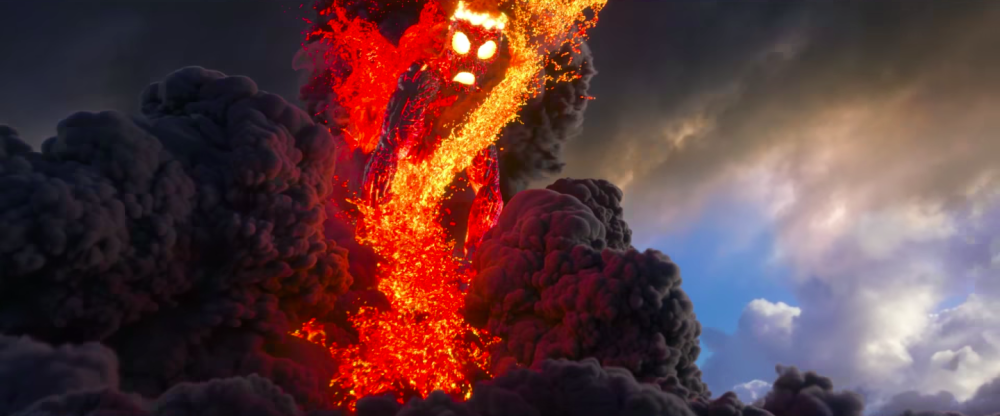 Te Fiti
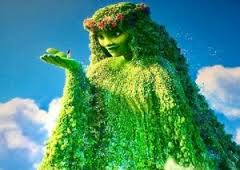 Abuela Tala
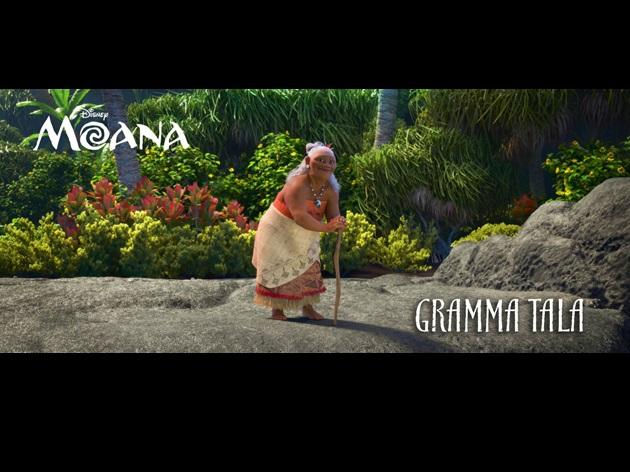 Jefe Tui
y Sina
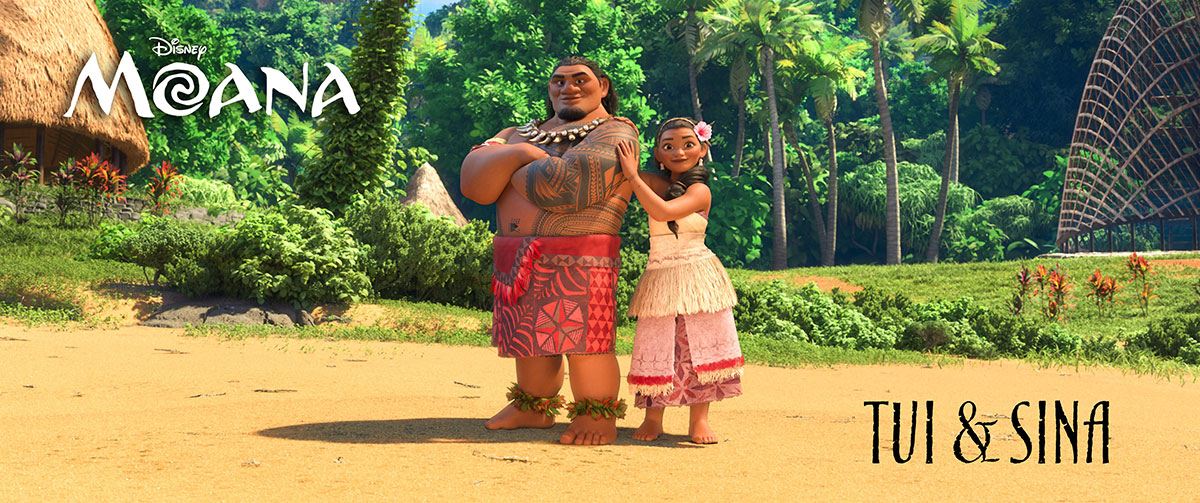 Tamatoa
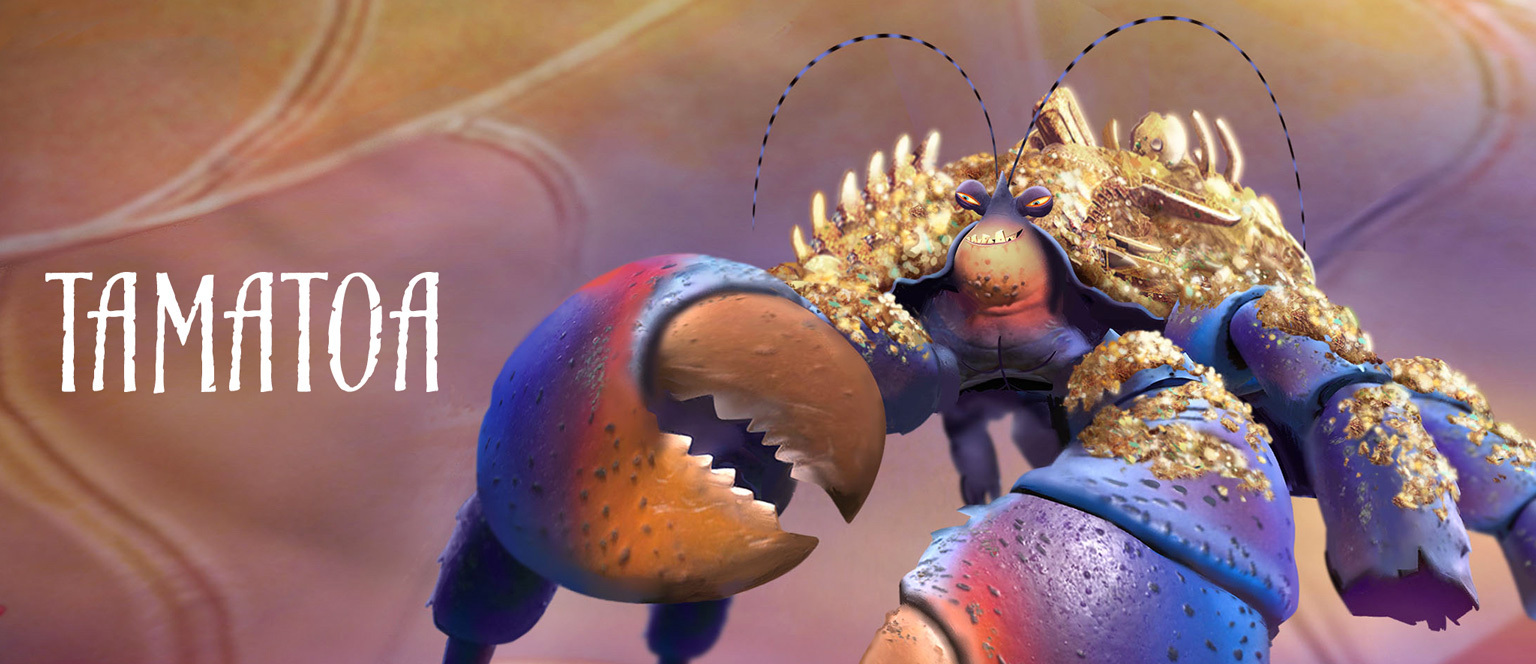 Kokomora
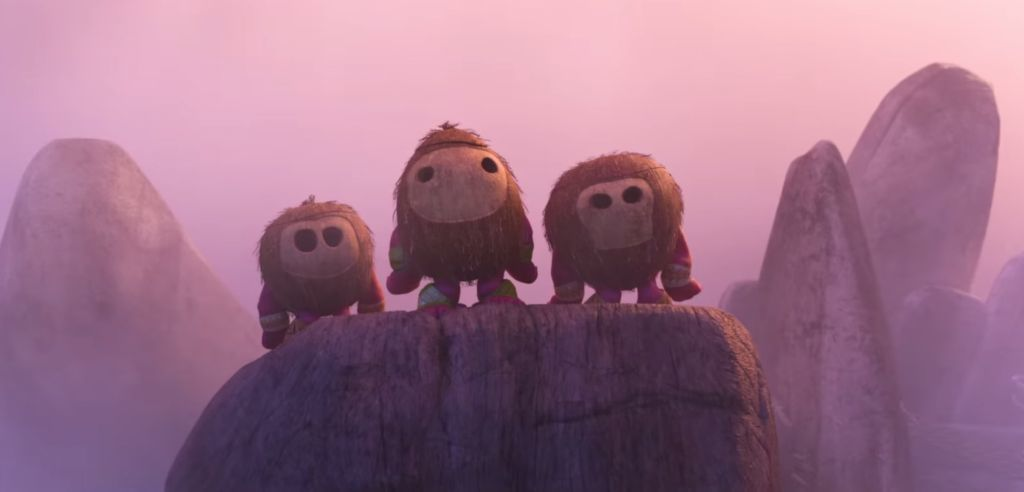 El océano
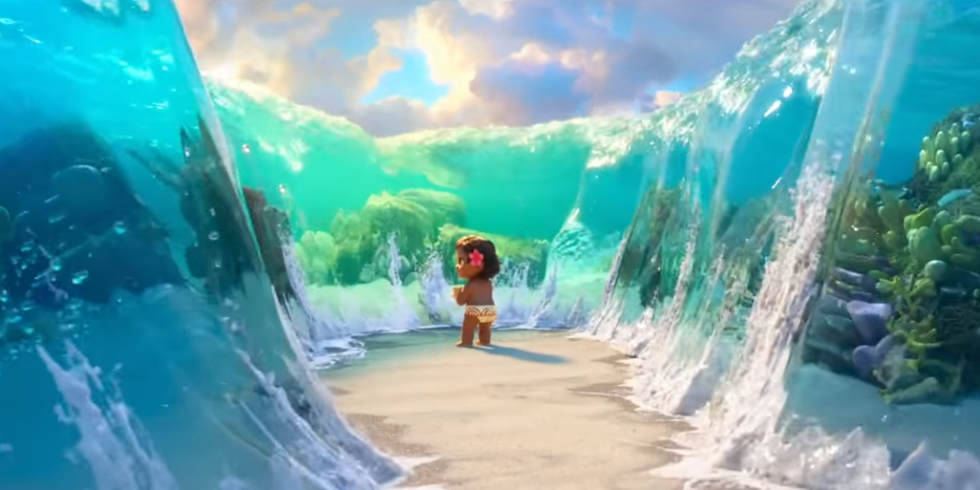 Los Lugares 
Importantes
de la Película
Montunui
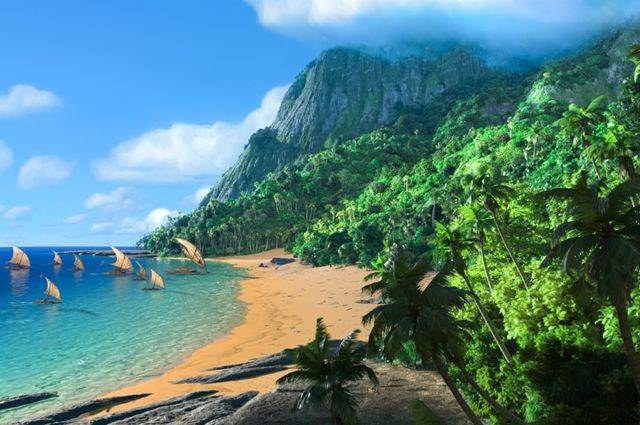 La cueva
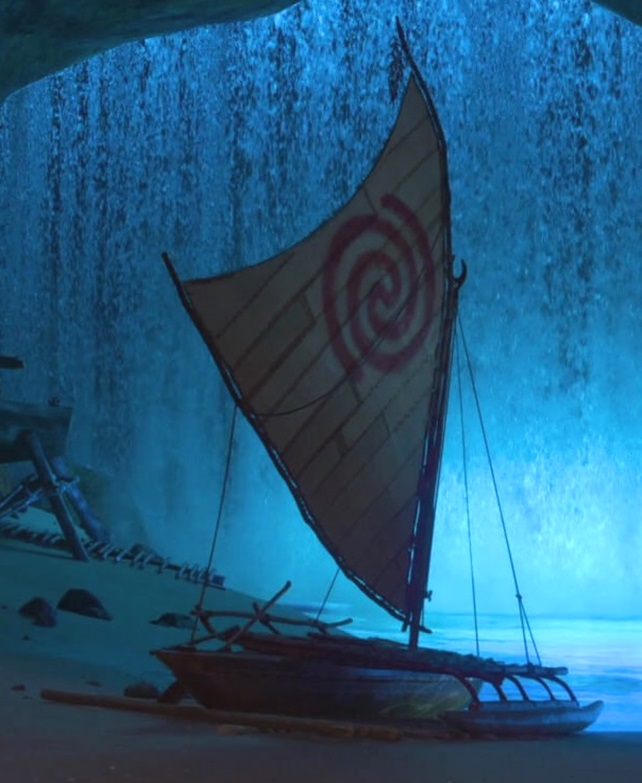 La canoa de Moana
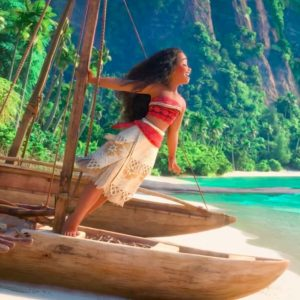 La isla de Maui
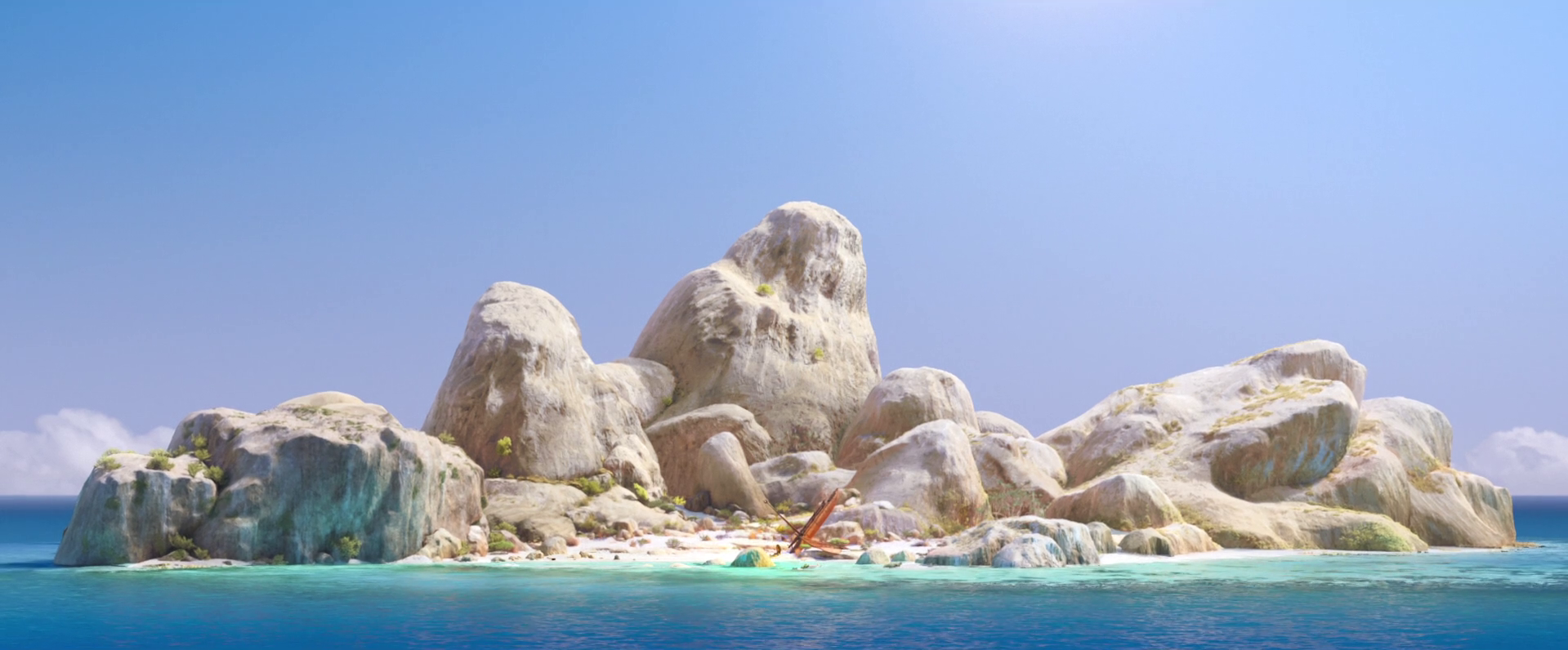 El reino de los monstruos
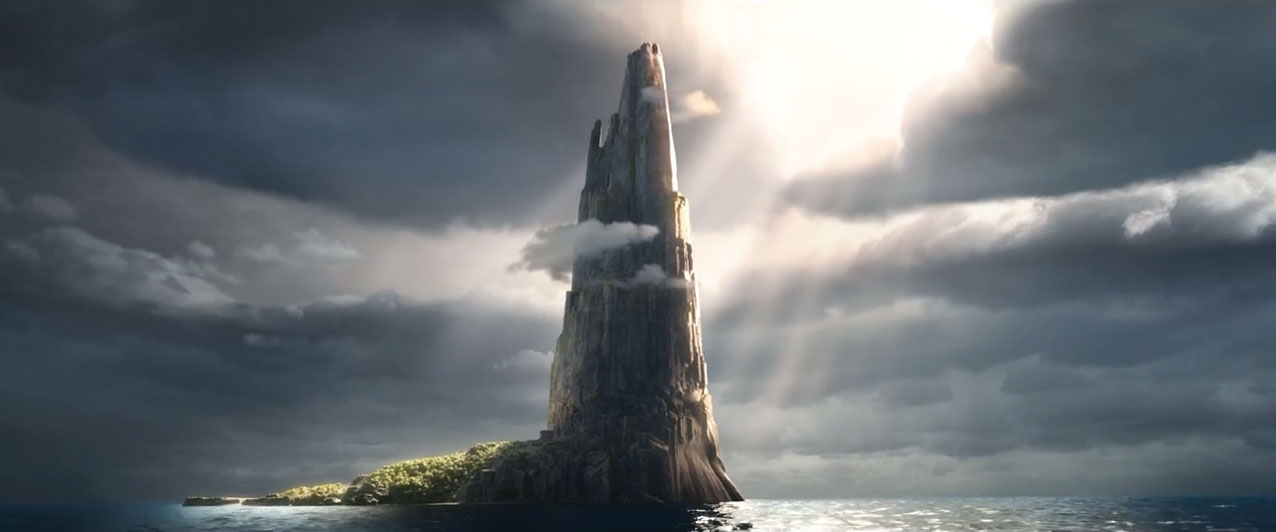 La barrera 
de islas
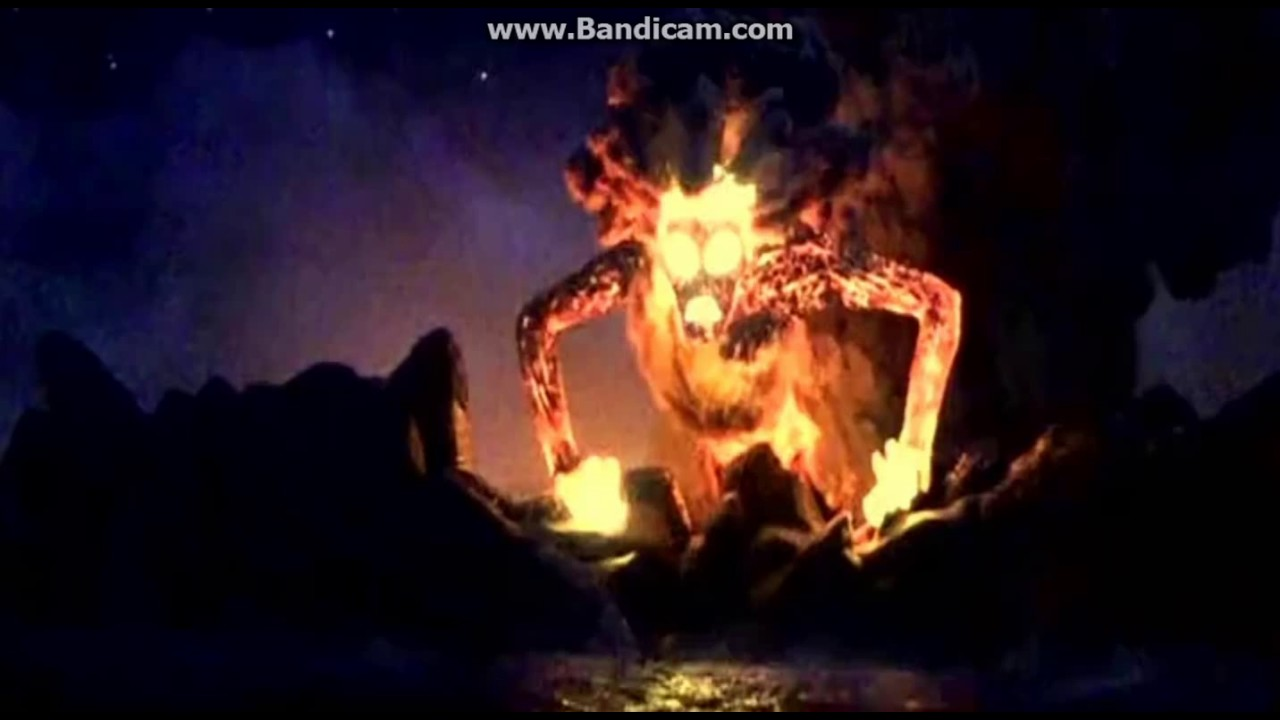 La isla de Te Fiti
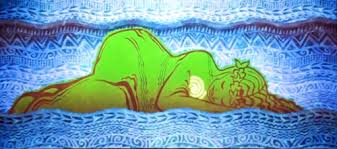 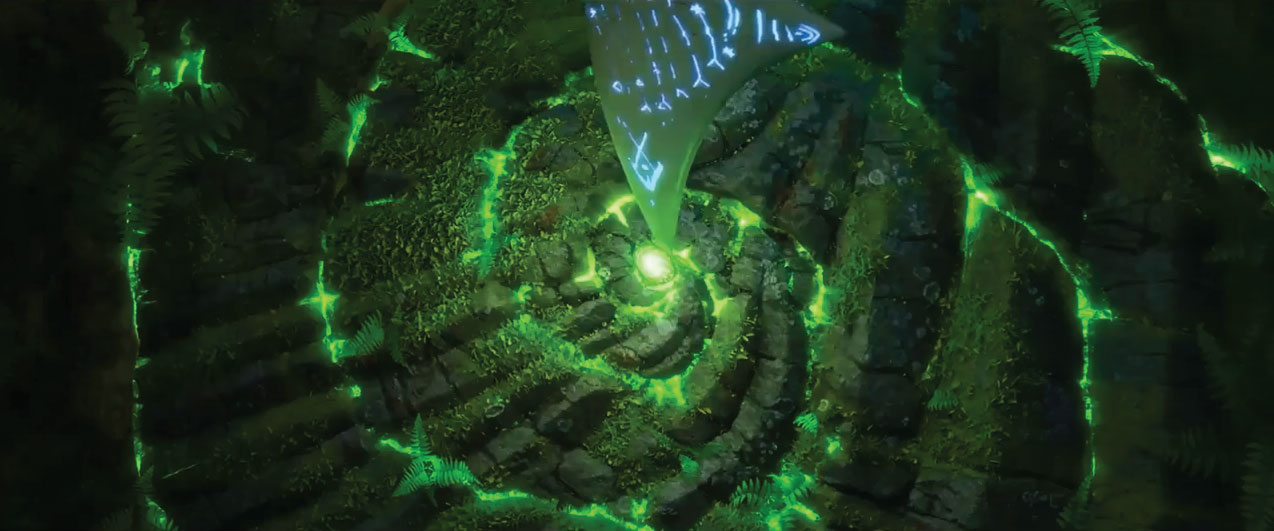